Funciones Impares
Si una función f satisface que f(-x) = - f(x) para todo x en su dominio, entonces f es una función impar.
Ejemplo:
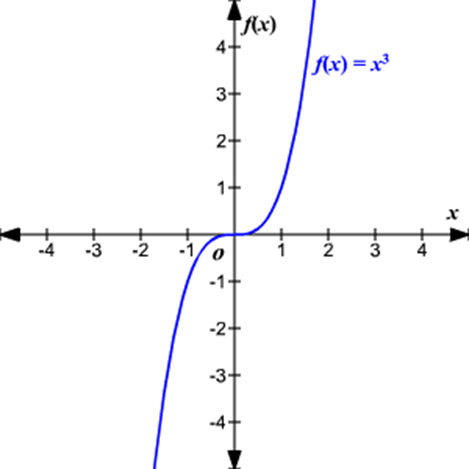 f (x) = x 3 f (– x ) = (– x ) 3 = – x 3 = – f ( x )